ИНТЕРЕСНЫЕ ФАКТЫ О КОШАЧЬИХ ЗУБАХ
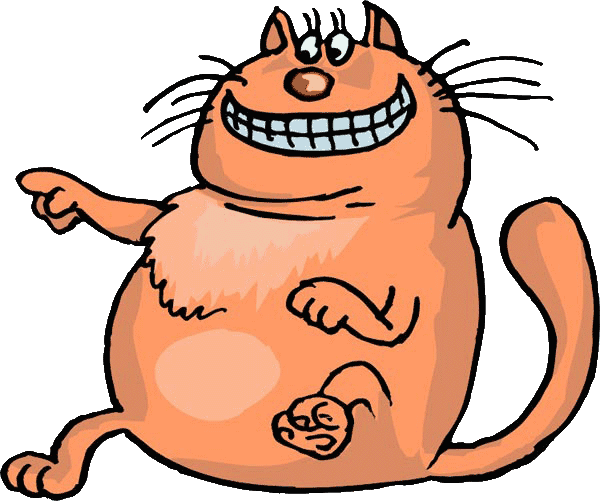 www.zooclub.ru
[Speaker Notes: http://www.zooclub.ru/cats/interesnye_fakty_koshachiih_zybah.shtml]
У котят есть  28 молочных зубов, 14 на верхней челюсти и 12 на нижней. Эти временные зубы начинают выпадать в возрасте 2-4 недель.
[Speaker Notes: http://www.zooclub.ru/cats/interesnye_fakty_koshachiih_zybah.shtml]
У кошек 30 постоянных зубов, 16 сверху и 14 снизу. Они появляются в возрасте около 3-4 месяцев.
[Speaker Notes: http://www.zooclub.ru/cats/interesnye_fakty_koshachiih_zybah.shtml]
У кошек есть 2 постоянных зуба, каждый из которых имеет по 3 корня, и 10 зубов, каждый из которых имеет по 2 корня.
[Speaker Notes: http://www.zooclub.ru/cats/interesnye_fakty_koshachiih_zybah.shtml]
Жесткие волосоподобные наросты на языке кошки называются бугорки и помогают ей ухаживать за собой.
[Speaker Notes: http://www.zooclub.ru/cats/interesnye_fakty_koshachiih_zybah.shtml]
Первый признак того, что у кошки сломался верхний глазной зуб (большой клык) это чихание.
[Speaker Notes: http://www.zooclub.ru/cats/interesnye_fakty_koshachiih_zybah.shtml]
Чаще всего встречающаяся опухоль ротовой полости у кошек это плоскоклеточная карцинома. Расти такая опухоль обычно начинает под языком.
[Speaker Notes: http://www.zooclub.ru/cats/interesnye_fakty_koshachiih_zybah.shtml]
По результатам исследований более 70% кошек к 3 годам имеют симптомы заболевания десен — гингивита: желтые и коричневые отложения зубного камня вдоль десны, красные воспаленные десны и неприятный запах изо рта.
[Speaker Notes: http://www.zooclub.ru/cats/interesnye_fakty_koshachiih_zybah.shtml]
Заболевания полости рта чаще встречаются у кошек, зараженных вирусом кошачьей лейкемии (FeLV), вирусом кошачьего иммунодефицита (FIV), и кошачьим калицивирусом (FCV)
[Speaker Notes: http://www.zooclub.ru/cats/interesnye_fakty_koshachiih_zybah.shtml]
Кошачья резорбция, или поражение шейки зуба, это  заболевание зубов, которое чаще всего встречается у домашних кошек и становится причиной потери зубов. Поражение обычно начинается ниже линии десен и поэтому может остаться незамеченным.
[Speaker Notes: http://www.zooclub.ru/cats/interesnye_fakty_koshachiih_zybah.shtml]